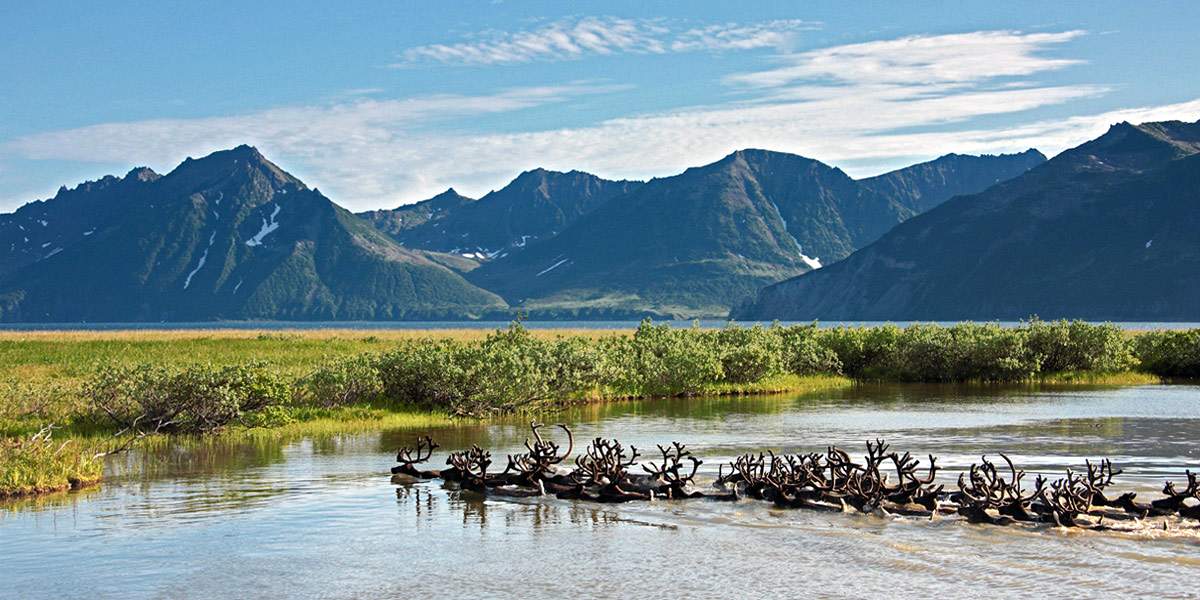 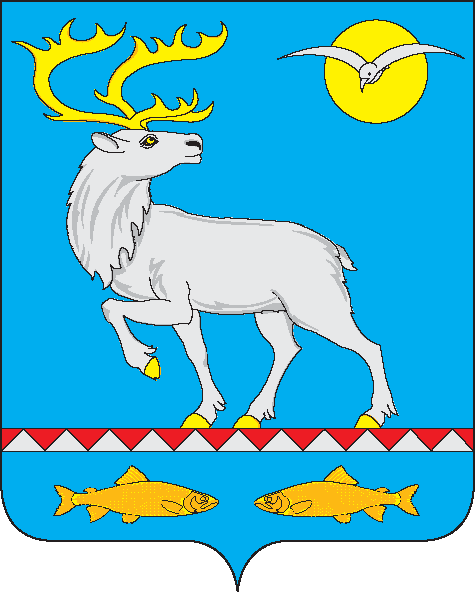 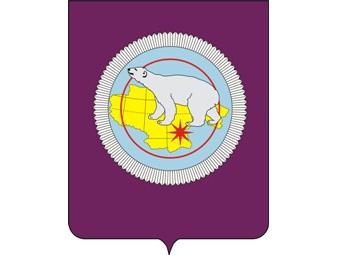 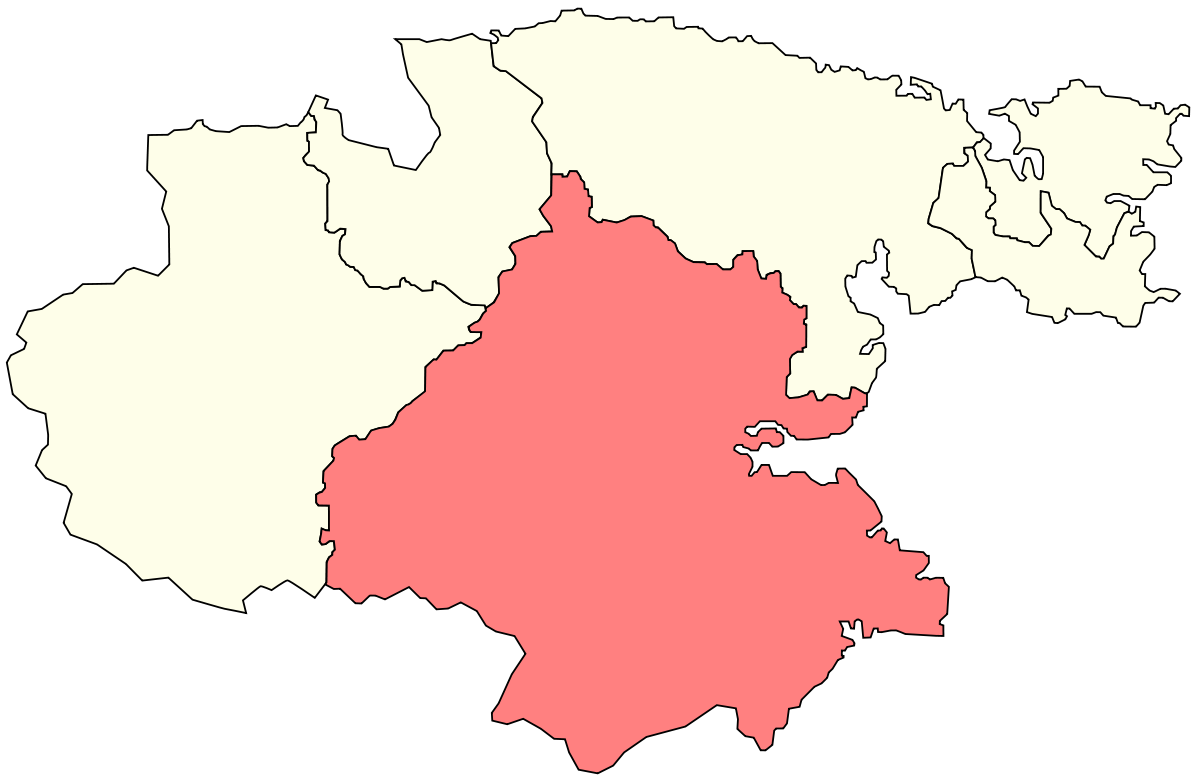 БЮДЖЕТ ДЛЯ ГРАЖДАН (на основе решения Совета депутатов  «О бюджете сельского поселения                                         Чуванское на 2018 год»)
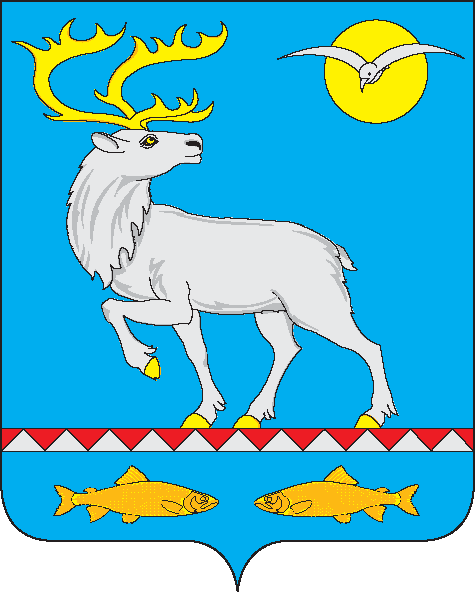 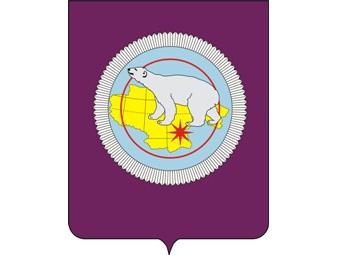 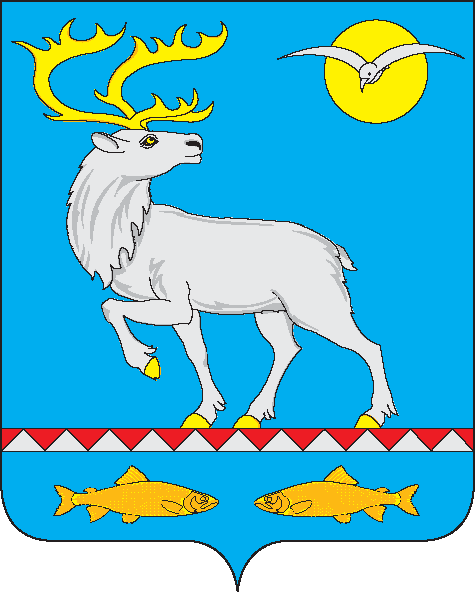 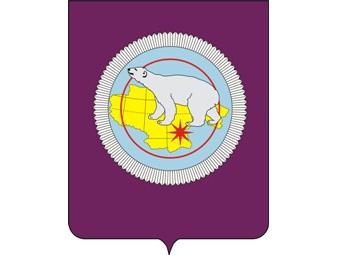 Термины
Доходы бюджета				- поступающие в бюджет денежные средства
Расходы бюджета 				- выплачиваемые из бюджета денежные средства
Дефицит бюджета				- превышение расходов бюджета над его доходами
Сбалансированность бюджета- объем расходов должен соответствовать 
                                                               объему доходов бюджета
Профицит бюджета			- превышение доходов над расходами
Бюджетные обязательства	- расходные обязательства, подлежащие 
                                                              исполнению в соответствующем финансовом году
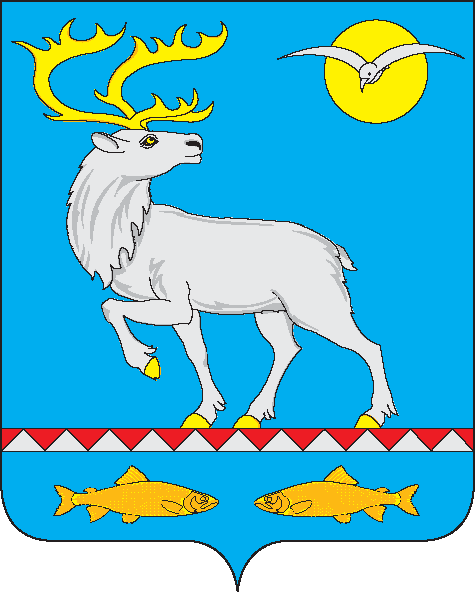 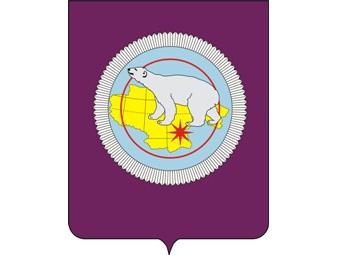 Какие бывают бюджеты
Бюджеты организаций
Бюджеты семей
Бюджеты публично-правовых образований:
Муниципальных образований (местные бюджеты)
Российской Федерации (федеральный бюджет, бюджеты государственных внебюджетных фондов Российской Федерации)
Субъектов Российской Федерации (региональные бюджеты территориальных фондов обязательного медицинского страхования)
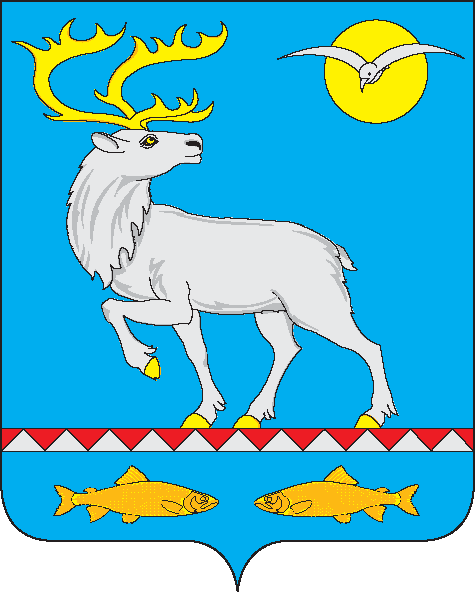 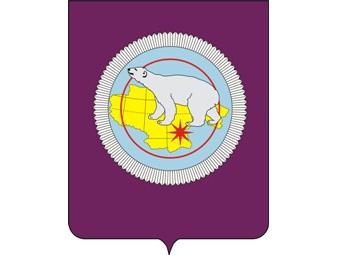 Доходы бюджета сельского поселения Чуванское
Безвозмездные поступления
Налоговые доходы
Неналоговые доходы
Поступления от уплаты налогов, установленных Налоговым кодексом Российской Федерации:
Налог на доходы физических лиц;
Акцизы;
Единый налог на вмененный доход;
Сельскохозяйственный налог;
Налог, взимаемый в связи с применением патентной системы налогообложения;
Налог на имущество физических лиц;
Земельный налог;
Задолженность и перерасчеты по отмененным налогам, сборам и иным обязательным платежам.
Поступления от других бюджетов (межбюджетные трансферты), организаций, граждан (кроме налоговых и неналоговых доходов)
Поступления от уплаты других пошлин и сборов, установленных законодательством Российской Федерации:
Государственная пошлина;
Доходы от сдачи в аренду имущества и земельных участков;
Доходы от перечисления части прибыли муниципальных унитарных предприятий;
Плата за негативное воздействие на окружающую среду;
Доходы от оказания платных услуг
Доходы от реализации имущества и земельных участков;
Штрафы;
Прочие неналоговые доходы.
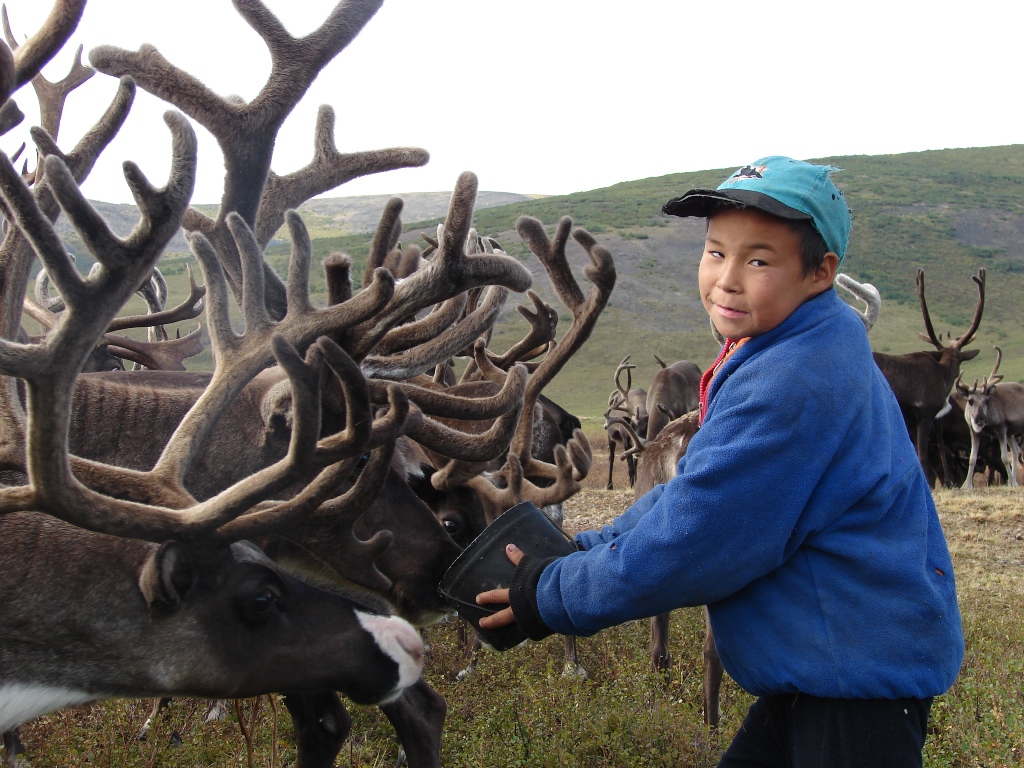 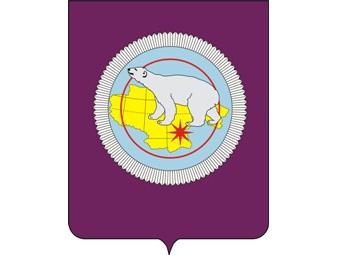 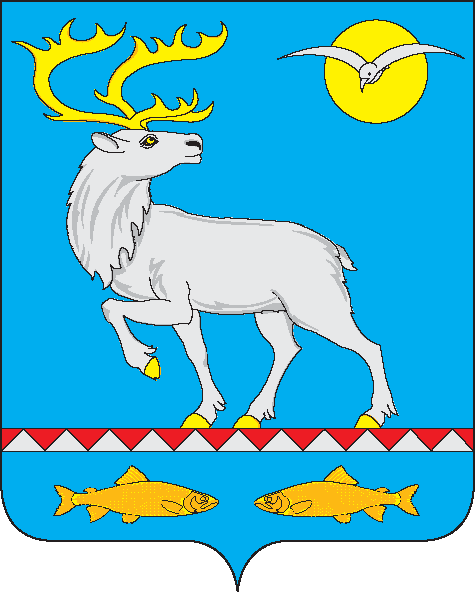 Структура общего объема доходов  бюджета сельского поселения Чуванское
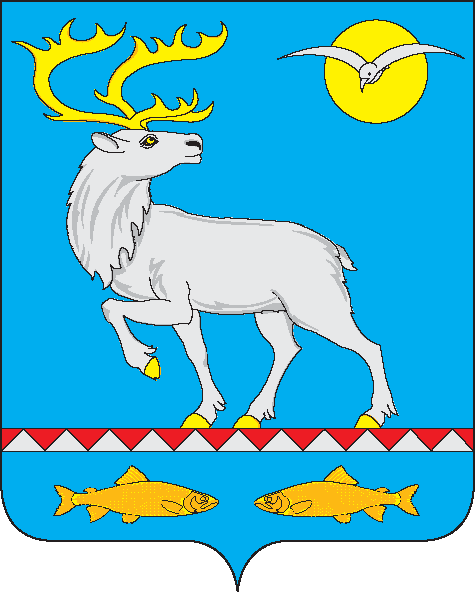 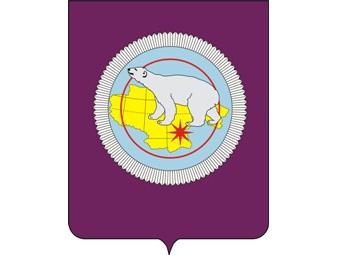 Объемы поступления налоговых и неналоговых доходов в бюджет сельского поселения на 2018г.
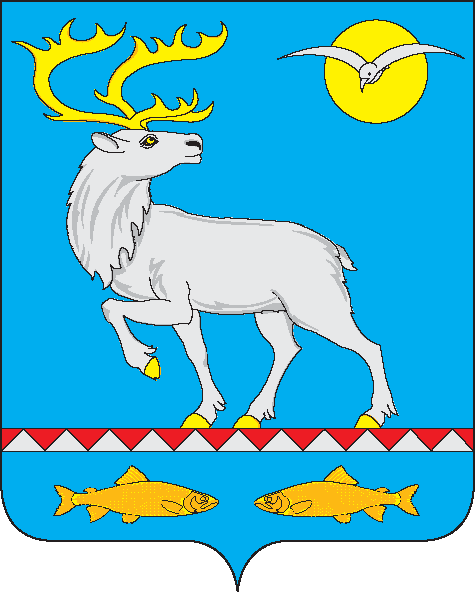 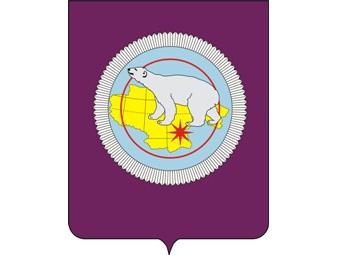 МЕЖБЮДЖЕТНЫЕ ТРАНСФЕРТЫ – ОСНОВНОЙ ВИД БЕЗВОЗМЕЗДНЫХ ПЕРЕЧИСЛЕНИЙ
Межбюджетные трансферты – денежные средства, перечисляемые из одного бюджета бюджетной системы Российской Федерации другому
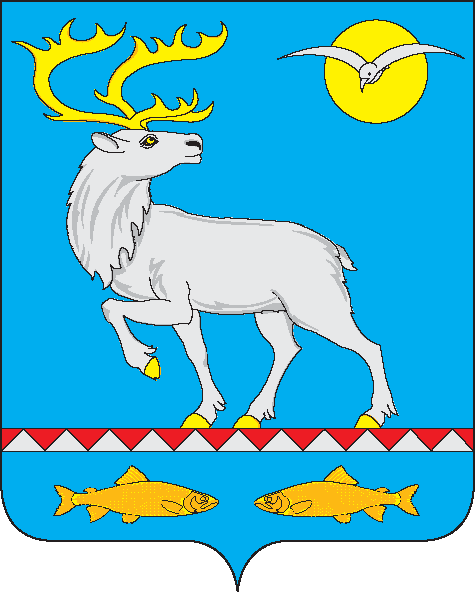 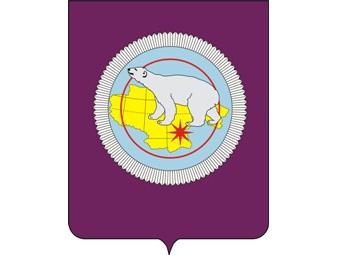 Объем безвозмездных поступлений на 2018 год
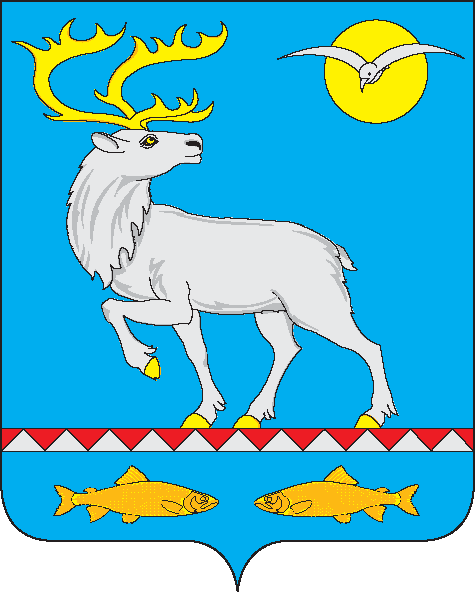 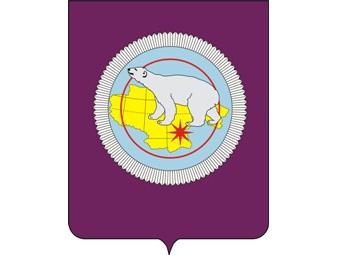 Основные задачи бюджетной политики сельского поселения Чуванское на 2018 год
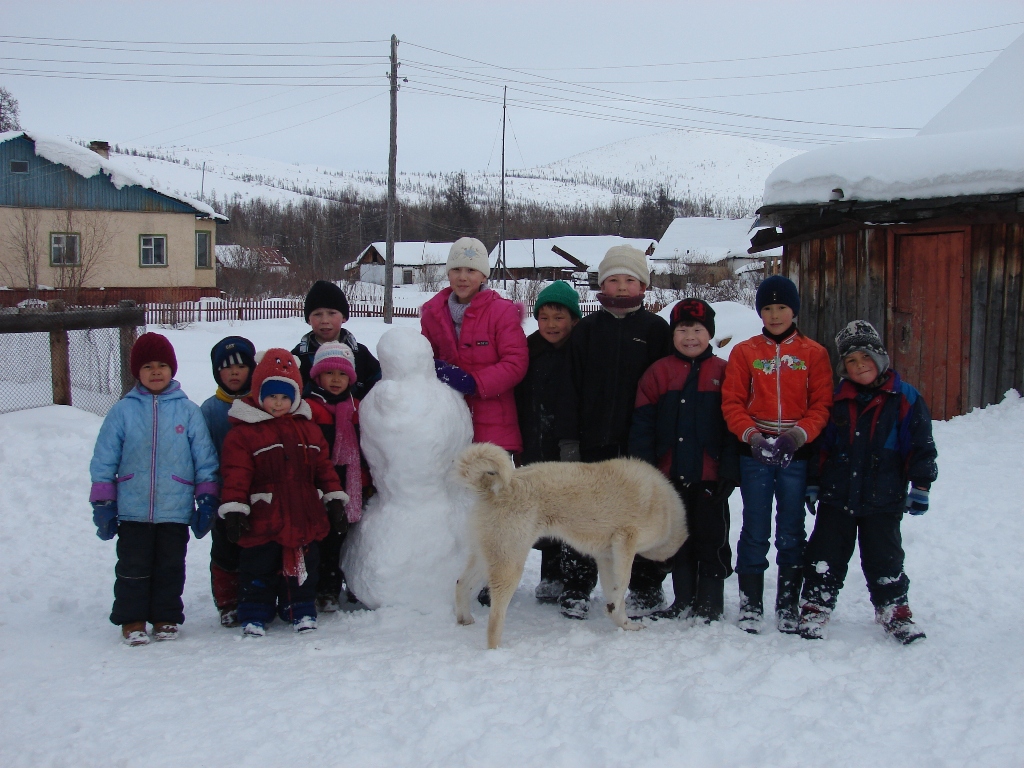 Повышение качества жизни населения района
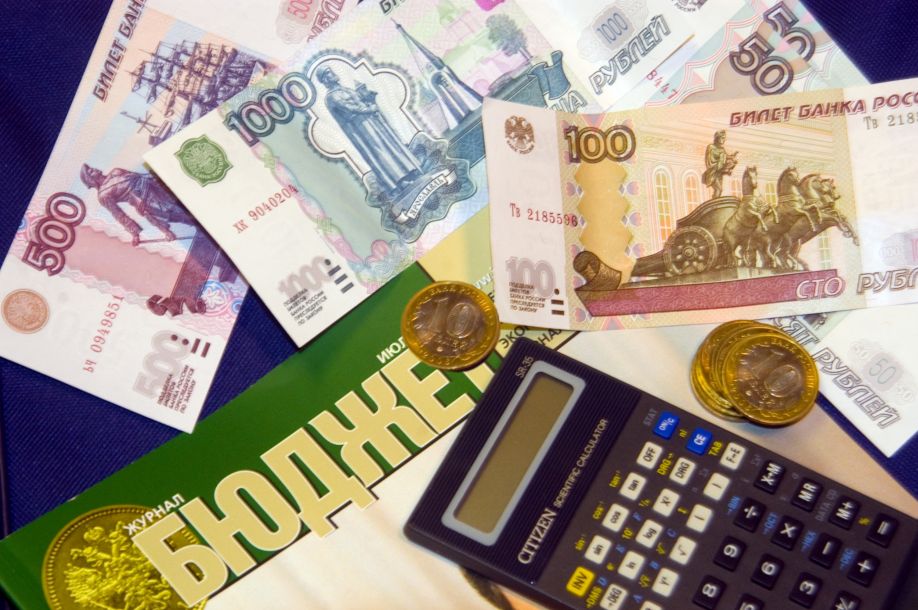 Оптимизация расходов бюджета района
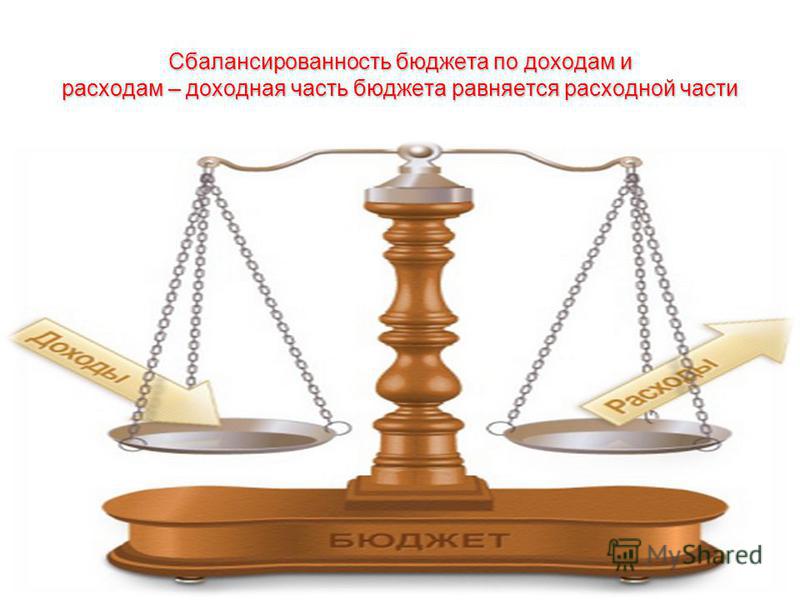 Улучшение инвестиционного климата
Повышение собственных доходов бюджета
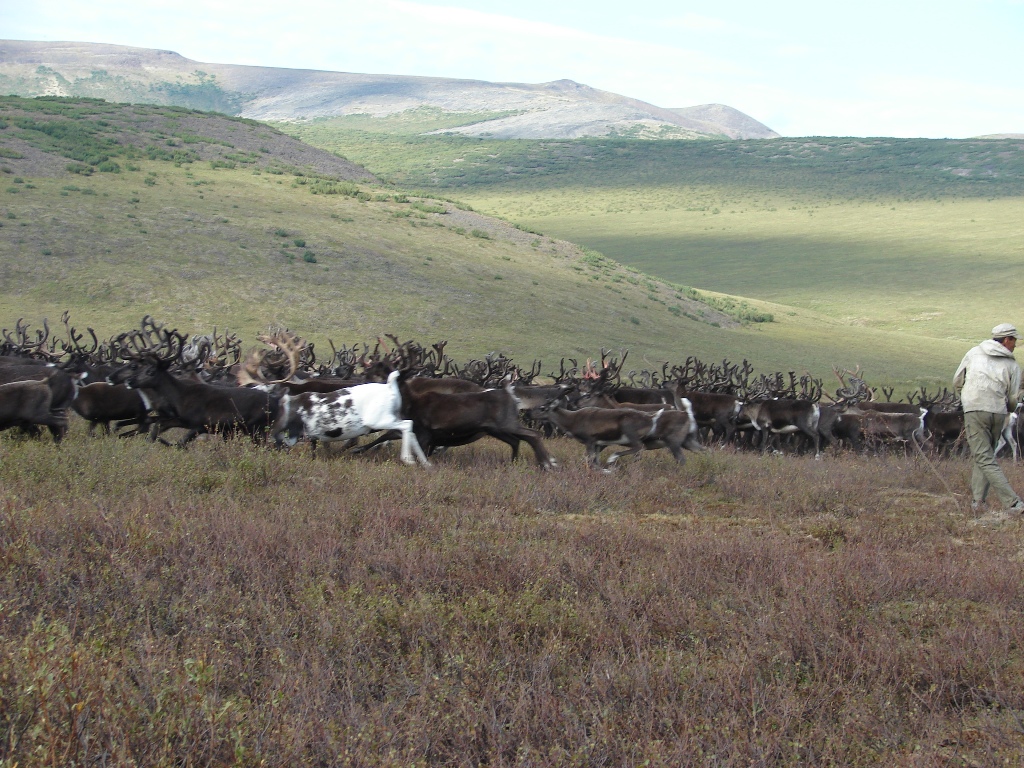 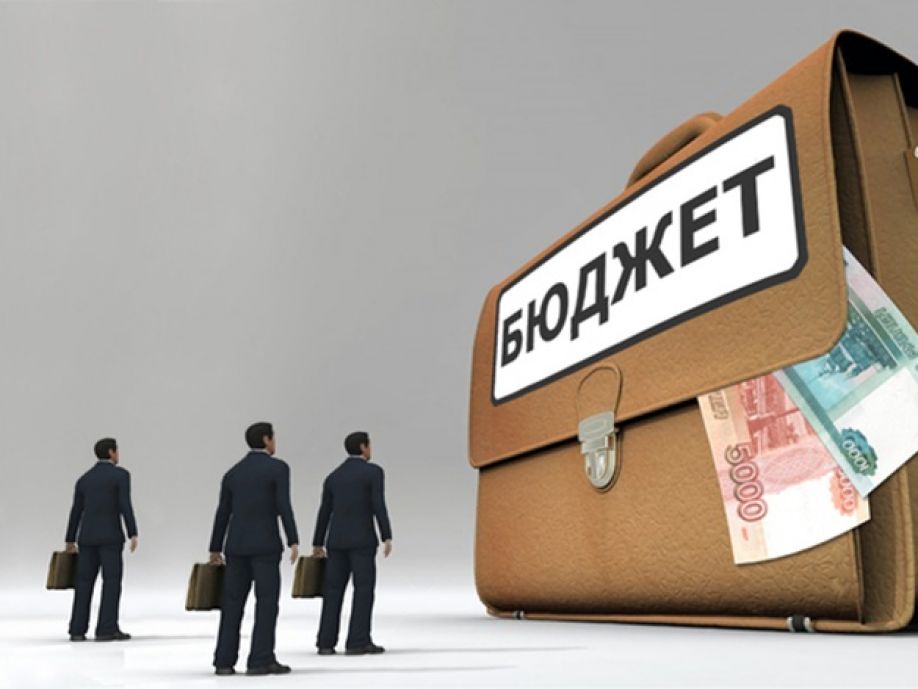 Обеспечение сбалансированности бюджета  района
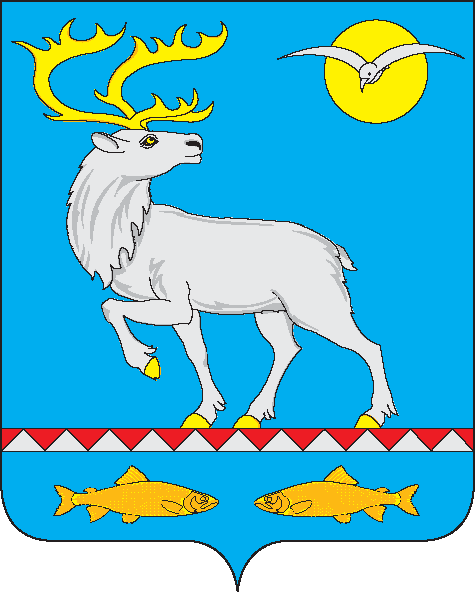 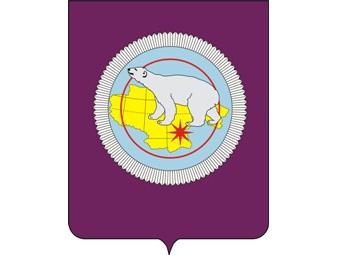 Бюджетный процесс – ежегодное формирование и исполнение бюджета
Составление проекта бюджета на очередной год (орган местного самоуправления)
Рассмотрение проекта бюджета очередного года (Совет депутатов)
Утверждение бюджета на очередной год (Совет депутатов)
Исполнение бюджета в текущем  году (Администрация, финансовый орган)
Формирование отчета об исполнении бюджета предыдущего года (орган местного самоуправления)
Утверждение отчета об исполнении бюджета предыдущего года (Совет депутатов)
Базовые приоритеты при формировании расходов бюджета сельского поселения Чуванское на 2018 год
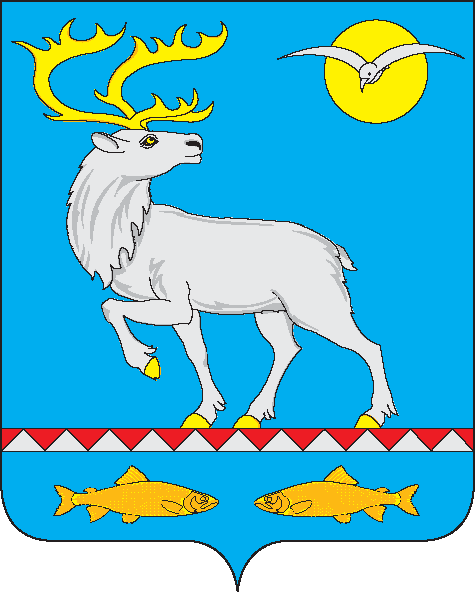 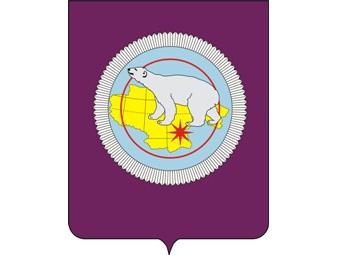 Реализация майских Указов Президента

Дальнейшая реализация принципа формирования бюджетов на основе муниципальных программ

Финансирование муниципального задания на оказание муниципальной услуги

Повышение эффективности бюджетных расходов

Повышение эффективности муниципальных закупок
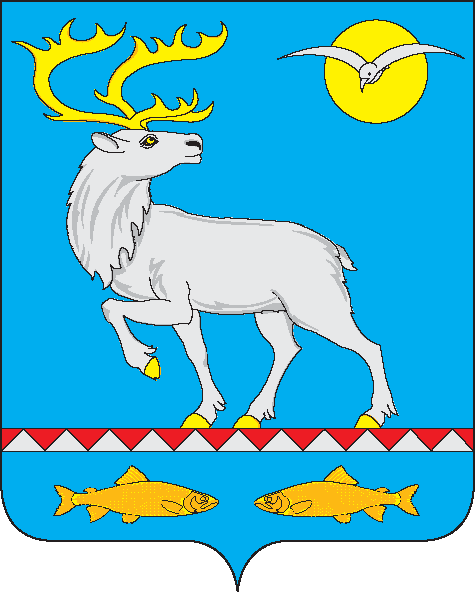 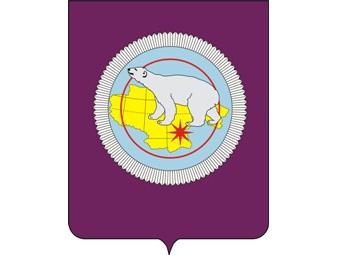 Динамика расходов бюджета сельского поселения Чуванское
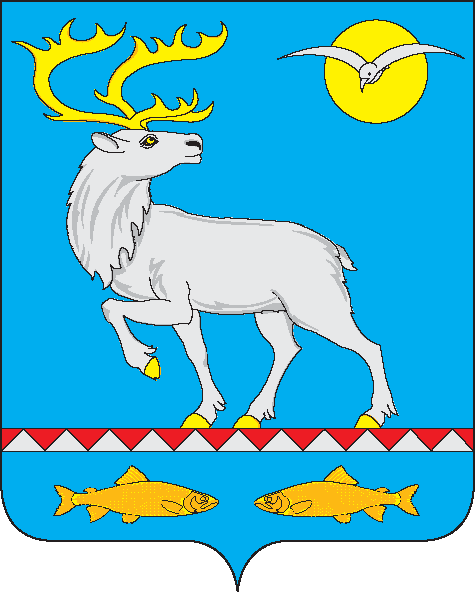 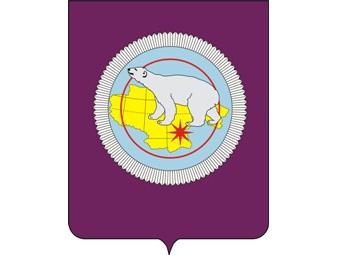 Как классифицируются расходы бюджета?
Расходы бюджета – выплачиваемые из бюджетов денежные средства.
Формирование расходов осуществляется в соответствии с расходными обязательствами, обусловленными установленным законодательством разграничением полномочий, исполнение которых должно происходить в очередном финансовом году за счет средств соответствующих бюджетов.
Принципы формирования расходов бюджета:
по разделам;
по ведомствам; 
по муниципальным программам района.
Разделы классификации расходов бюджета
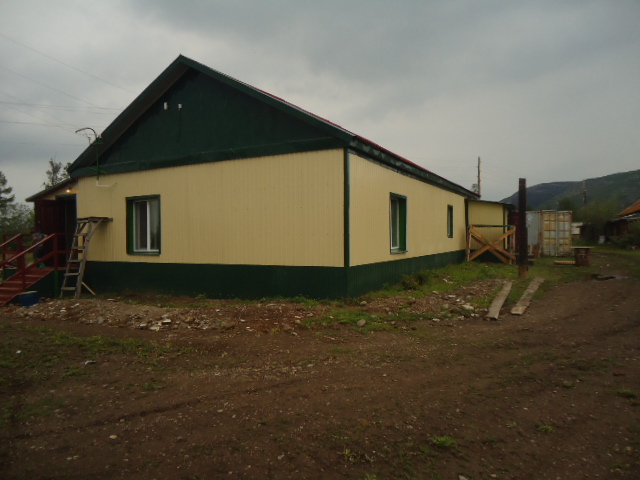 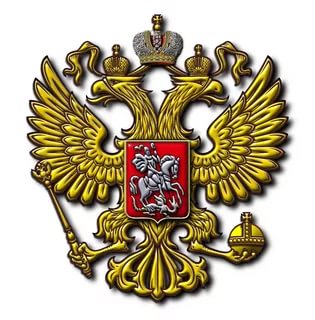 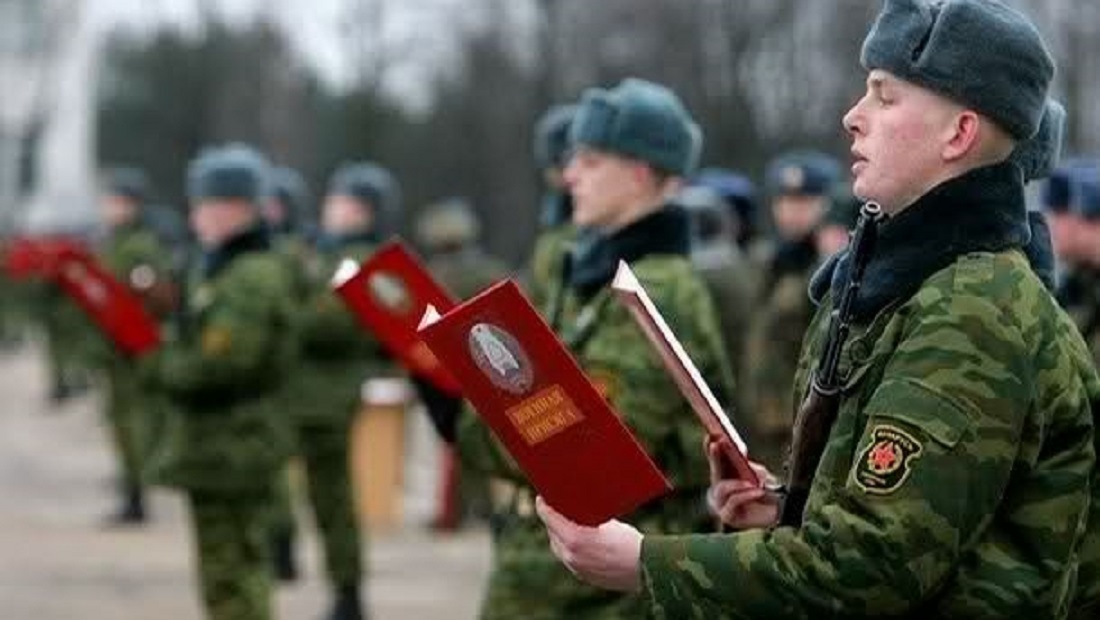 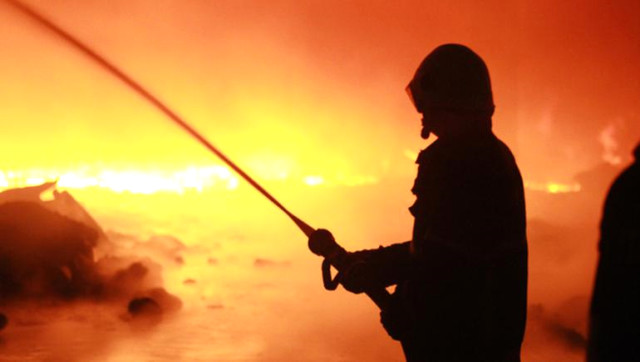 «Жилищно-коммунальное хозяйство»
«Общегосударственные вопросы»
«Национальная безопасность и правоохранительная деятельность»
«Национальная оборона»
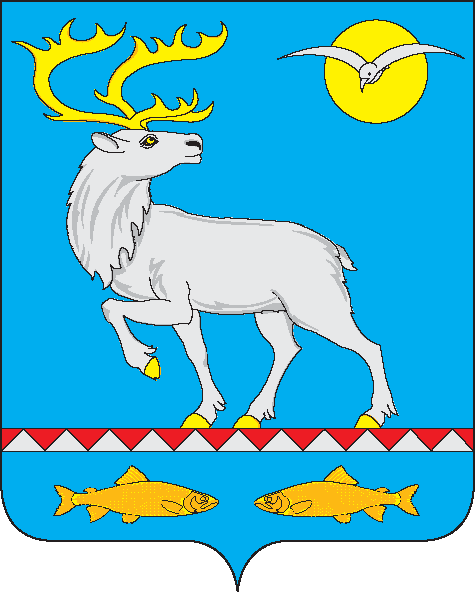 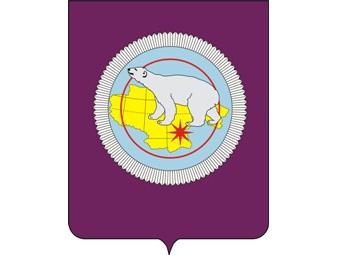 «Общегосударственные вопросы»
В разделе «Общегосударственные вопросы» предусматриваются расходы в объёме 1 463,7 тыс. рублей, в том числе:
по подразделу «Функционирование высшего должностного лица субъекта Российской Федерации и муниципального образования» в объёме 1 184,6 тыс. рублей. Фонд оплаты труда Главы муниципального образования предусмотрен без индексации. 
по подразделу «Функционирование Правительства Российской Федерации, высших исполнительных органов государственной власти субъектов Российской Федерации, местных администраций» (расходы на обеспечение деятельности местных администраций и соответствующих аппаратов) в объёме 279,1 тыс. рублей
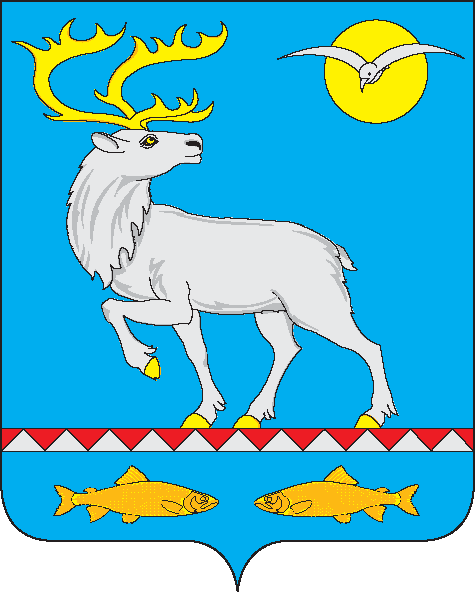 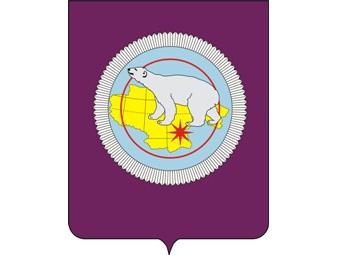 «Национальная оборона», «Национальная безопасность и правоохранительная деятельность»
Расходы по разделу «Национальная оборона» подразделу «Мобилизационная и вневойсковая подготовка» сформированы в объёме 73,2 тыс. рублей. Субвенция на «осуществление полномочий по первичному воинскому учёту» определена в соответствии с информацией о количестве граждан, состоявших на воинском учёте.
В разделе «Национальная безопасность и правоохранительная деятельность» предусматриваются расходы в объёме 25,0 тыс. рублей на реализацию мероприятий муниципальной программы «Обеспечение первичных мер пожарной безопасности на территории сельского поселения Чуванское на 2017-2019 годы», которая включает в себя расходы на организацию деятельности добровольных пожарных дружин.
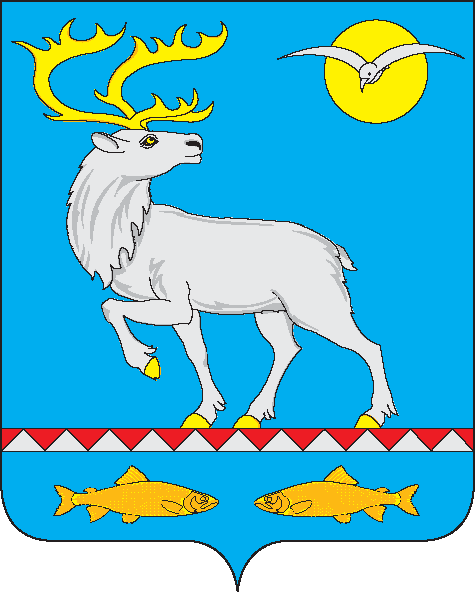 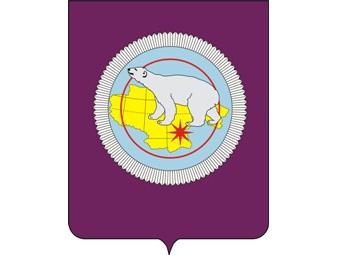 «Жилищно-коммунальное хозяйство»
По разделу «Жилищно-коммунальное хозяйство» предусматриваются расходы в объёме 333,0 тыс. рублей, в том числе:
по подразделу «Жилищное хозяйство» предусмотрены в объёме 134,6 тыс. рублей на реализацию мероприятий подпрограммы «Жилищно-коммунальное хозяйство» муниципальной программы «Развитие территории муниципального образования сельское поселение Чуванское», которая включает в себя:
100,3 тыс. рублей - расходы на проведение капитального и текущего ремонта муниципального жилищного фонда;
34,3 тыс. рублей – расходы на уплату взносов по капитальному ремонту НКО "Региональный оператор Фонд капитального ремонта";                              
по подразделу «Благоустройство» расходы предусмотрены в объёме 198,4 тыс. рублей, из них:
- за счёт реализации мероприятий подпрограммы «Дорожное хозяйство» муниципальной программы «Развитие территории муниципального образования сельское поселение Чуванское», которая включает в себя расходы на уличное освещение в объёме 68,9 тыс. рублей;
- за счёт реализации мероприятий подпрограммы «Обеспечение санитарного содержания и благоустройство территории сельского поселения» муниципальной программы «Развитие территории муниципального образования сельское поселение Чуванское», которая включает в себя расходы на проведение мероприятий по содержанию территории муниципального образования, включая расходы на озеленение территории в объёме 129,5 тыс. рублей.
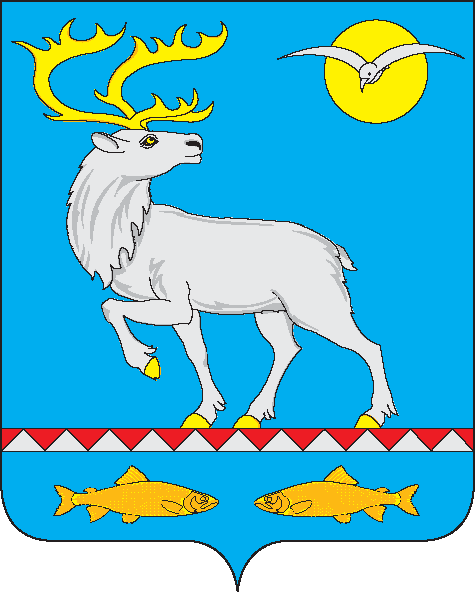 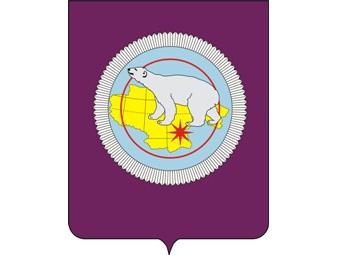 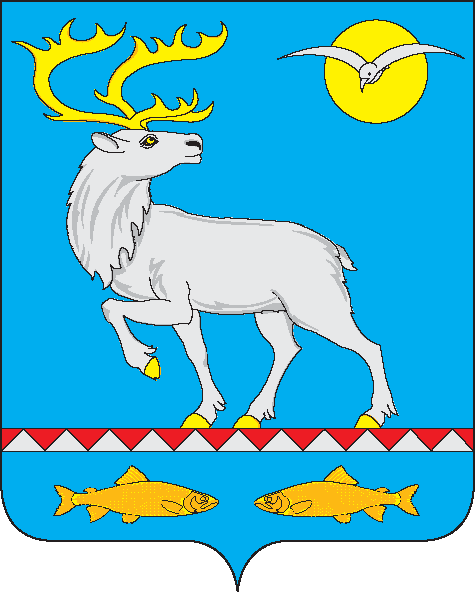 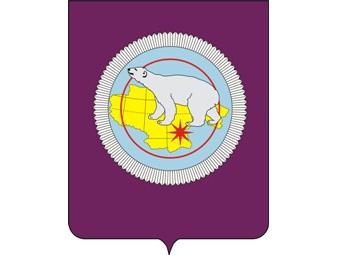 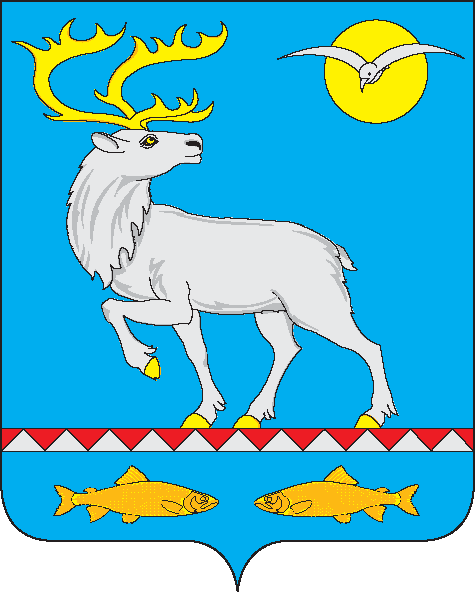 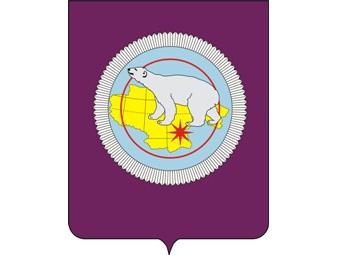 Источники покрытия дефицита бюджета
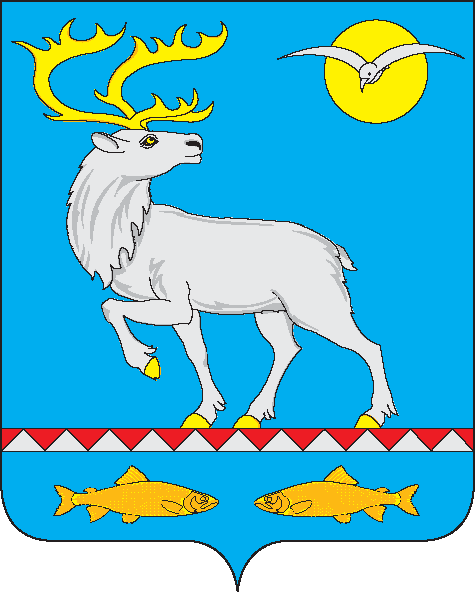 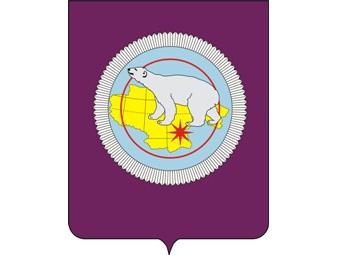 Структура муниципального долга на 2018 год
Источники финансирования дефицита бюджета
 
Бюджет сельского поселения Чуванское на 2018 год планируется сбалансированным
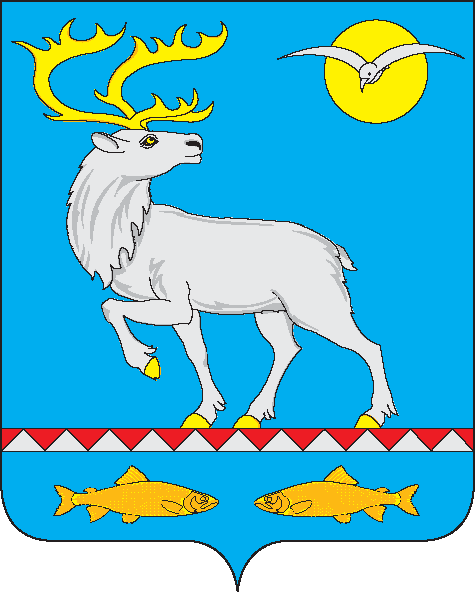 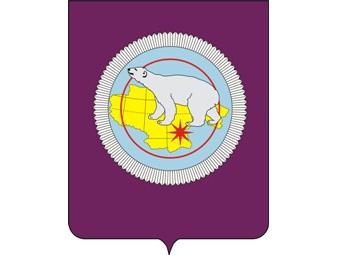 Демографические показатели  сельского поселения Чуванское
ПОКАЗАТЕЛИсоциально-экономического развития сельского поселения Чуванское
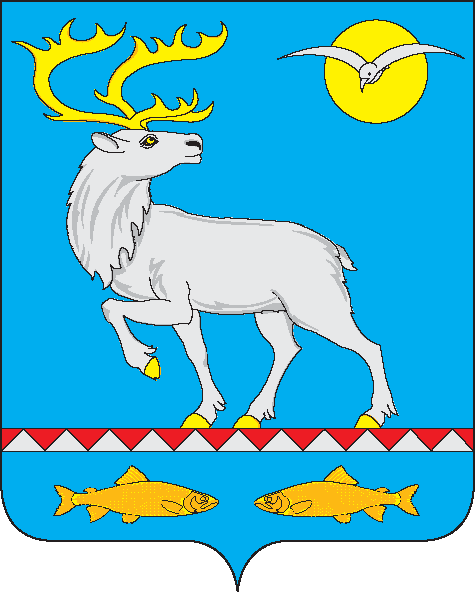 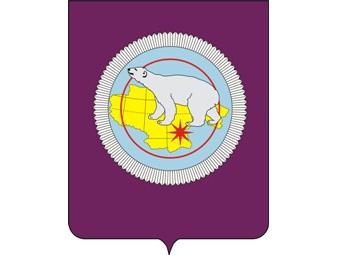 ПОКАЗАТЕЛИсоциально-экономического развития сельского поселения Чуванское
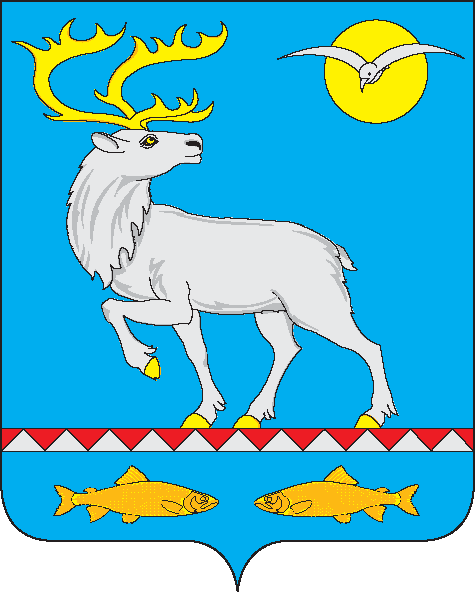 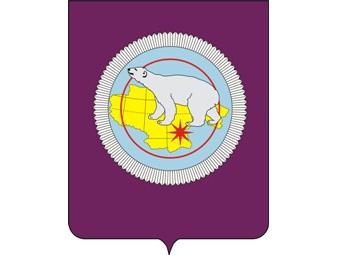 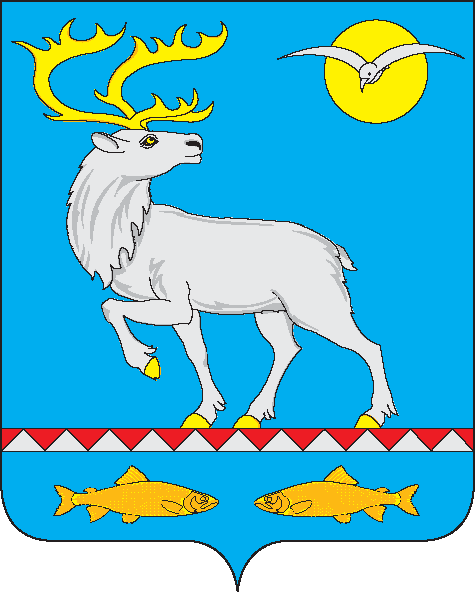 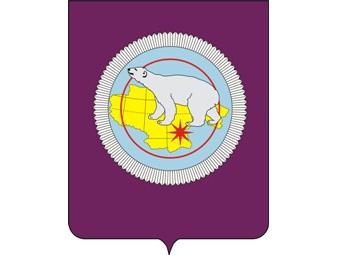 ПОКАЗАТЕЛИсоциально-экономического развития сельского поселения Чуванское
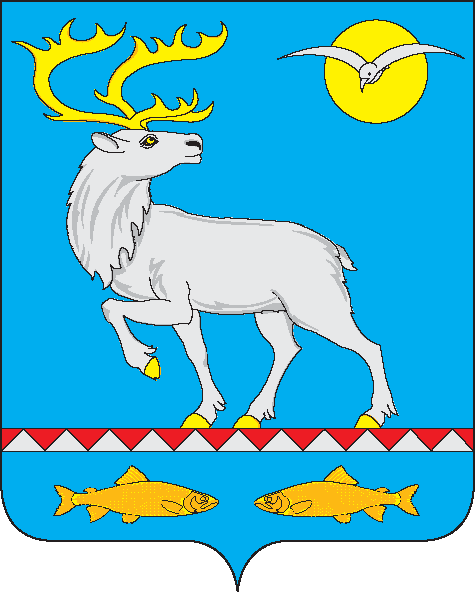 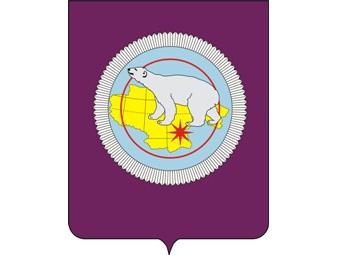 Контактная информация для граждан
Презентация «Бюджет для граждан» размещена на официальном сайте администрации сельского поселения Чуванское в сети «Интернет»

Управление финансов, экономики и имущественных отношений Администрации Анадырского муниципального района: 
город Анадырь, улица Южная, дом 15, кабинет 209, 2-й этаж.
График работы: с понедельника по четверг с 9-00 до 17-45, пятница с 9-00 до 17-30, обеденный перерыв с 13-00 до 14-30.
Время приема граждан: ежедневно, с 15-00 до 17-00
Эл.почта: sidelnikova@anareg.chukotka.ru
Контактные телефоны для предложений: 8-42722-6-48-16